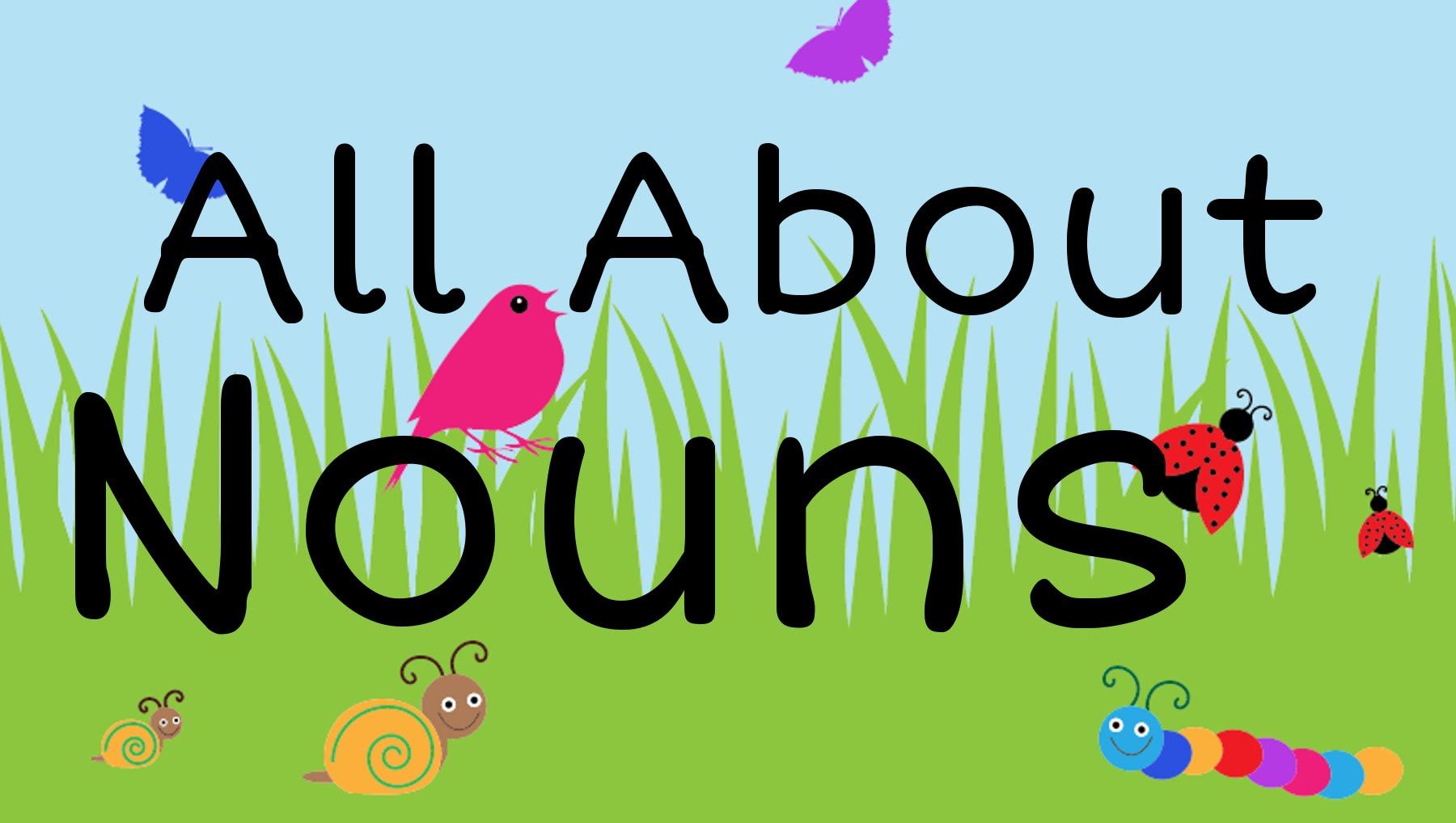 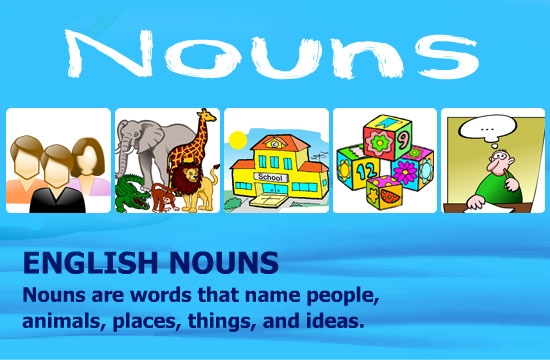 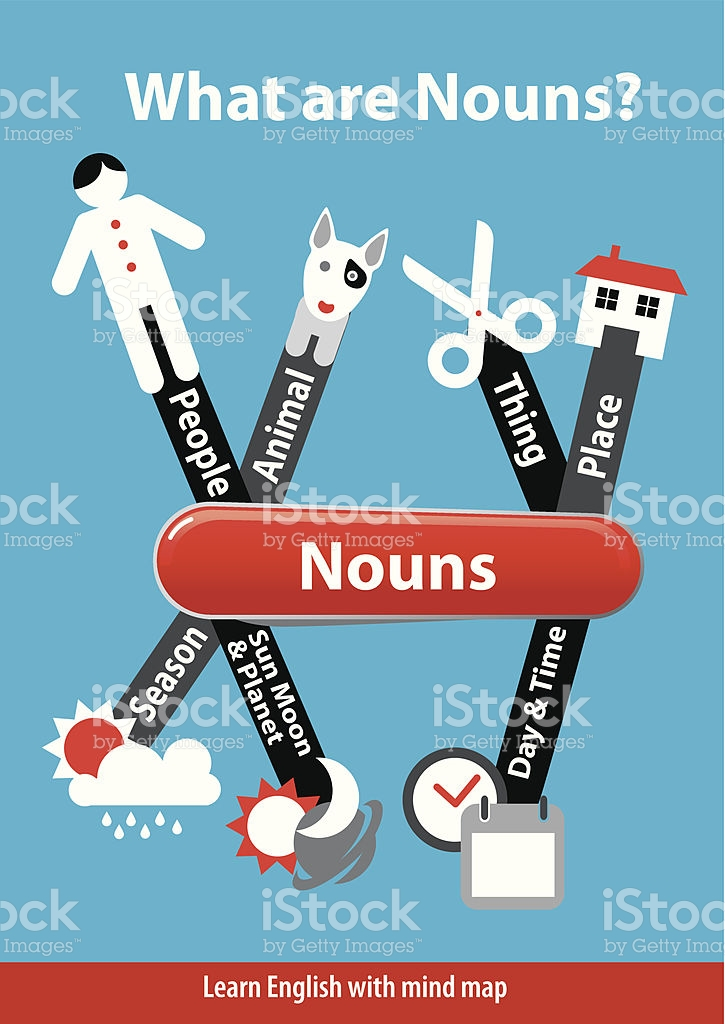 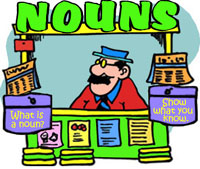 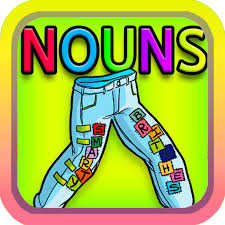 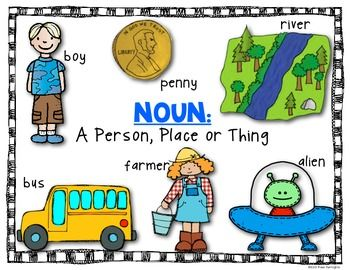 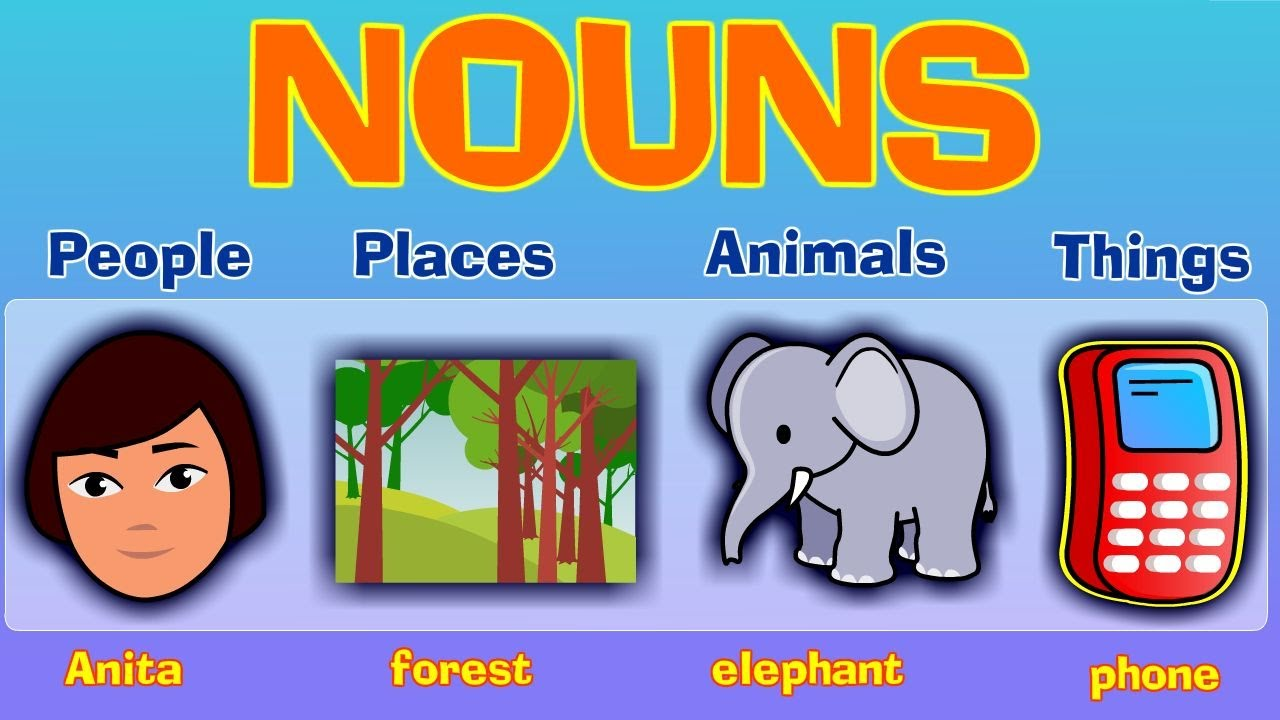 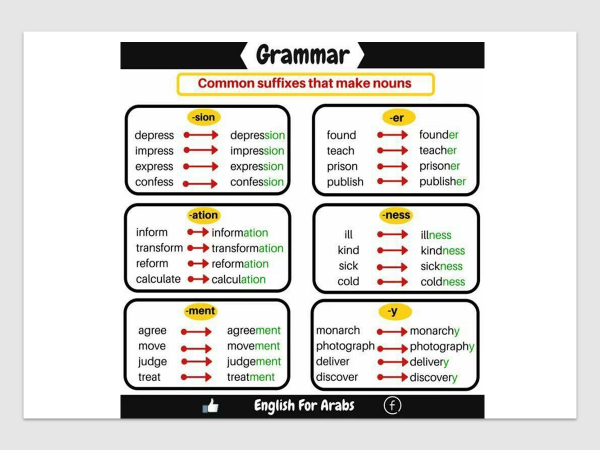 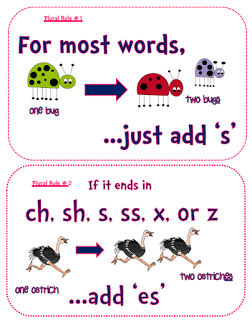 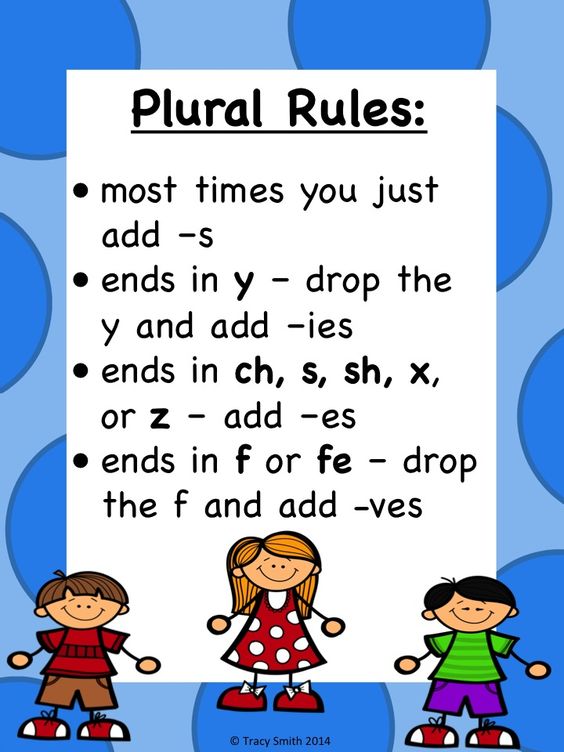 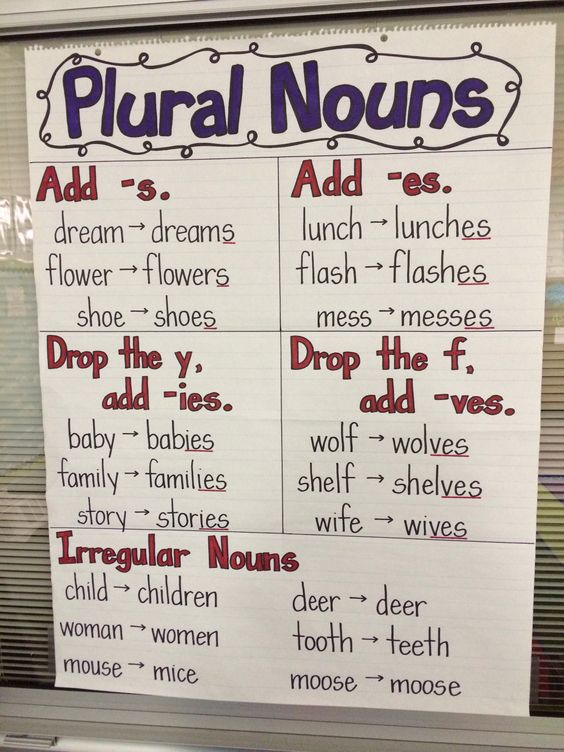 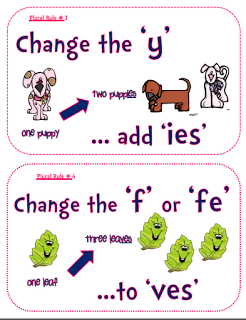 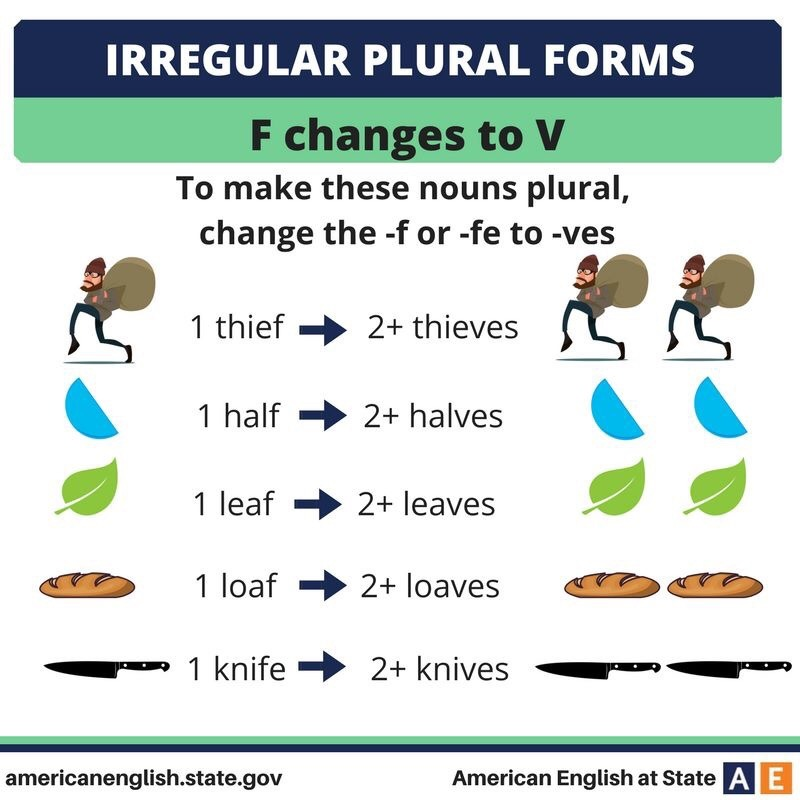 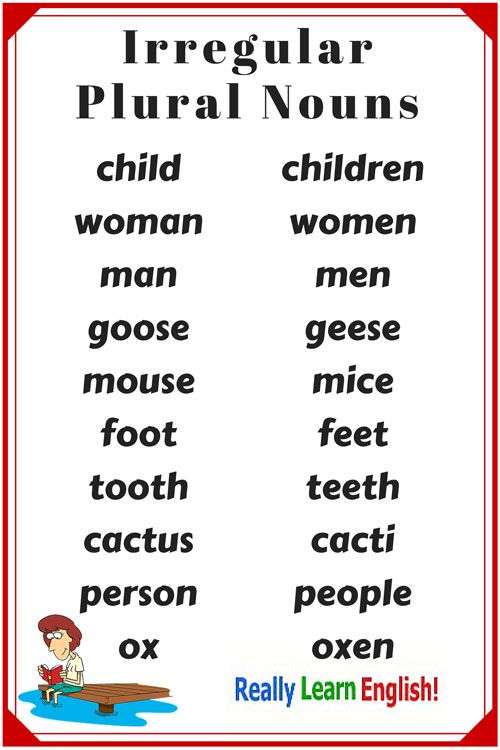 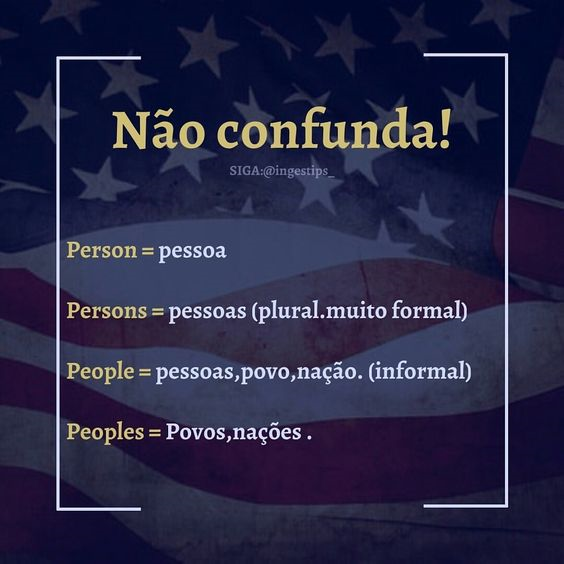 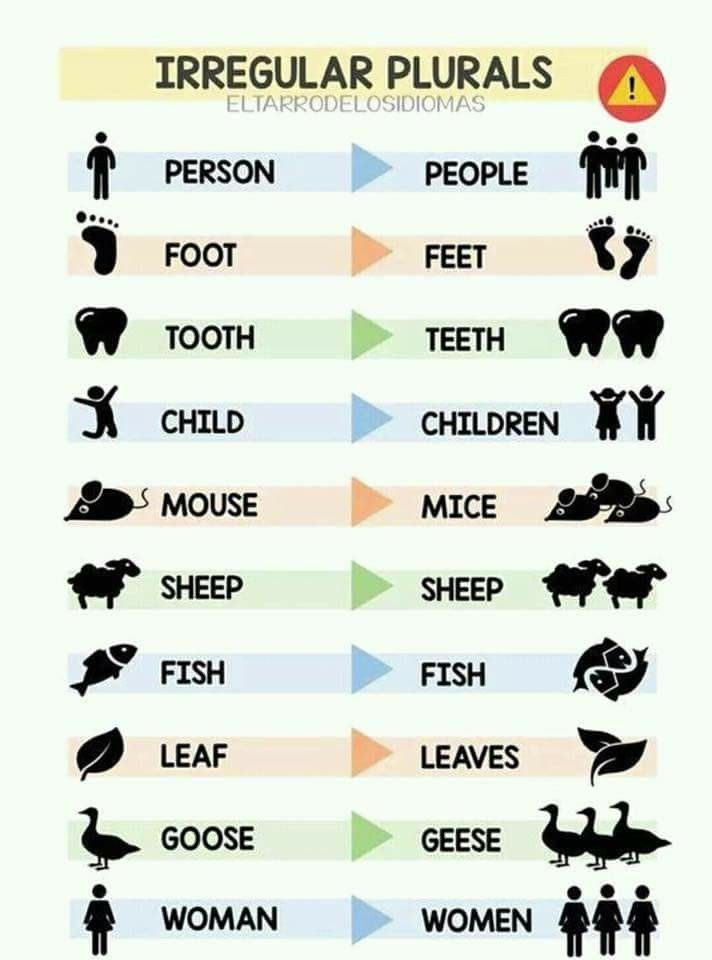 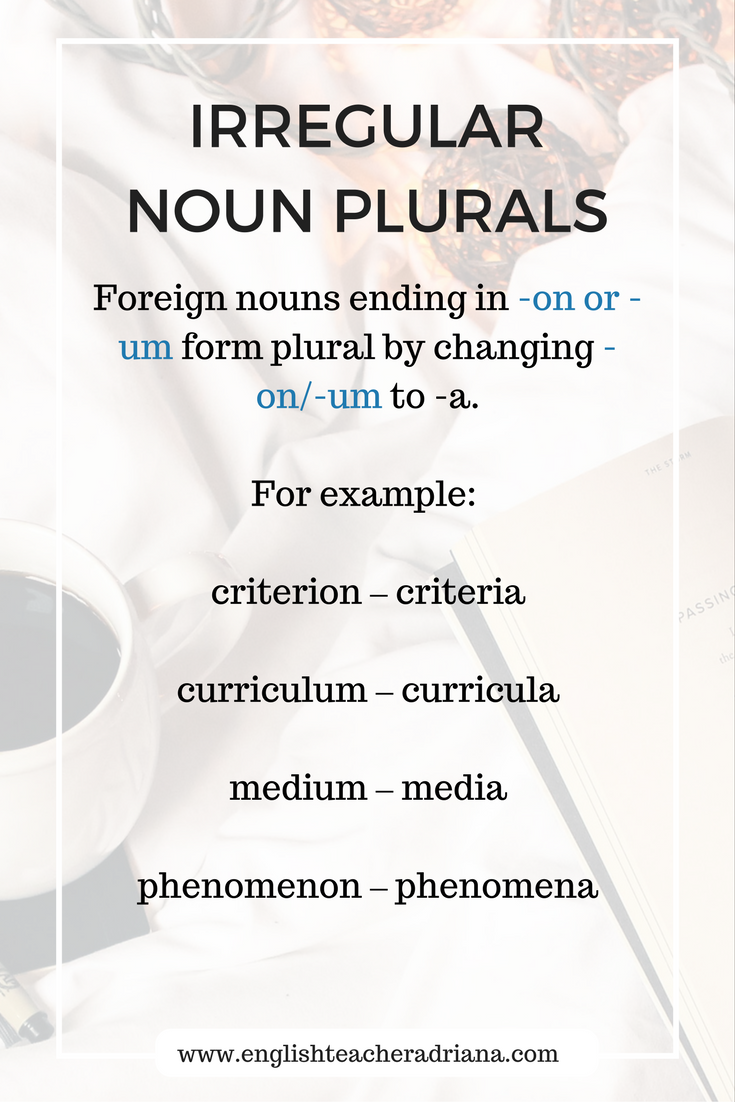 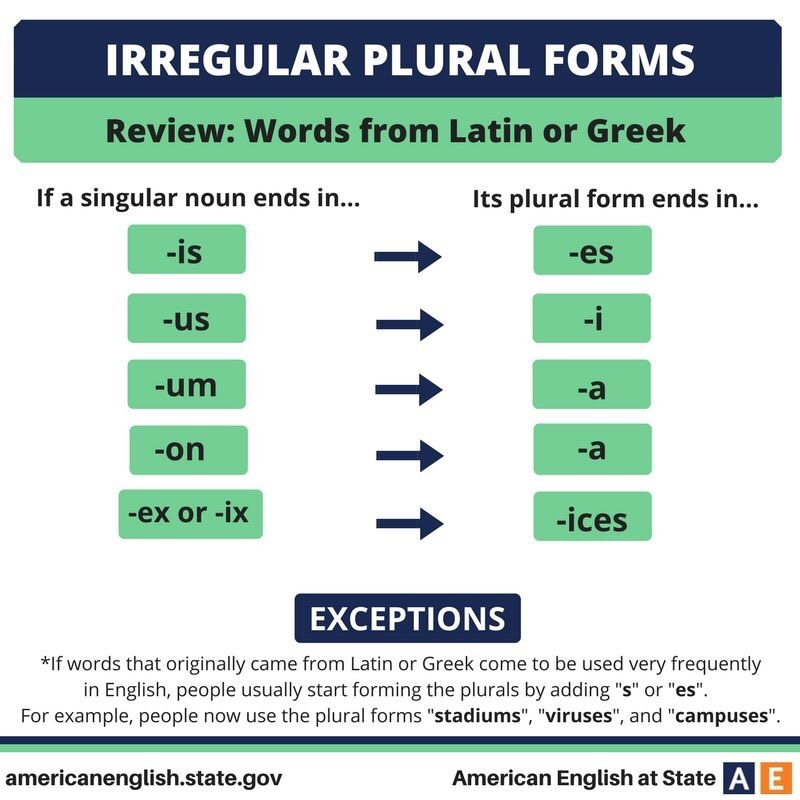 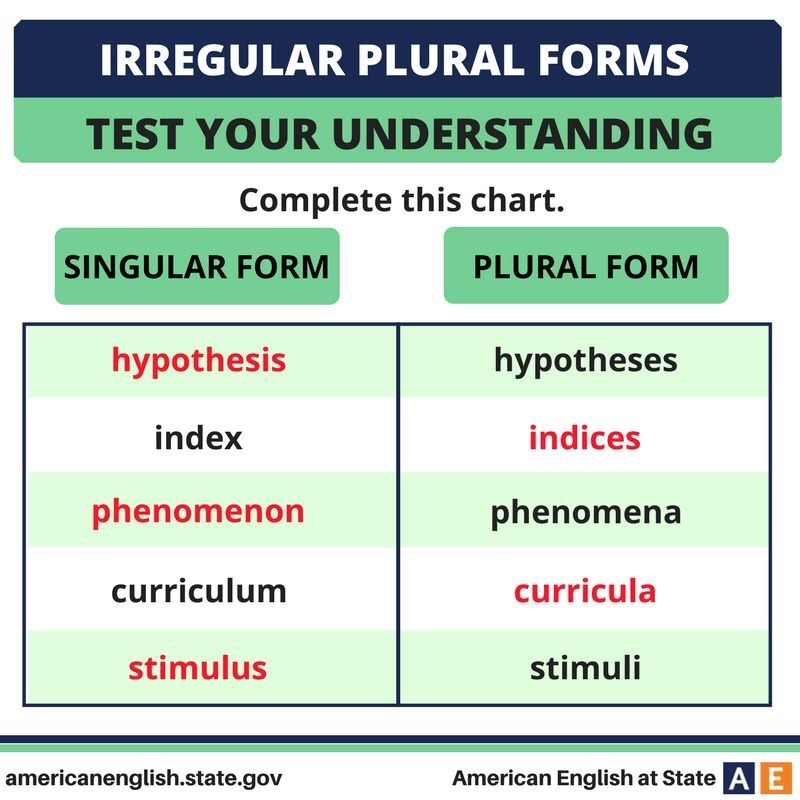 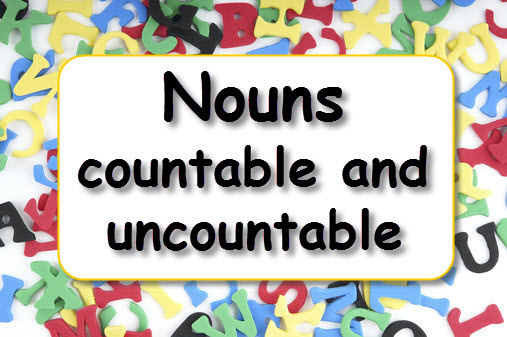 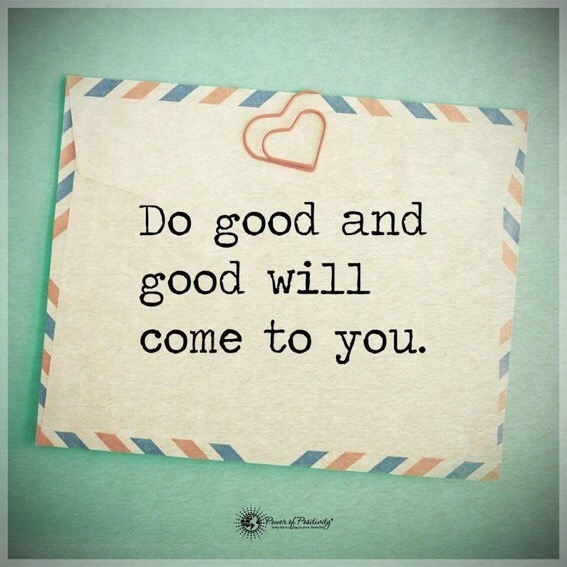 Learn English With Pleasure

The classification of English nouns. 5:25 min
http://lovelylanguage.com/grammar/grammar-rules/english-noun/
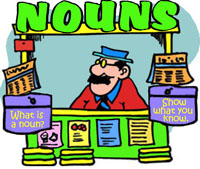 http://sahomeschoolmum.weebly.com/uploads/1/2/4/8/12483643/plural_rules_poster.pdf 

Rules for Plural Nouns
NOUN SONG | LEARN ENGLISH | CHILDREN'S SONGS | FunKiddzTV 

 All About Nouns: English Grammar for Kids – FreeSchool   03:09 min.